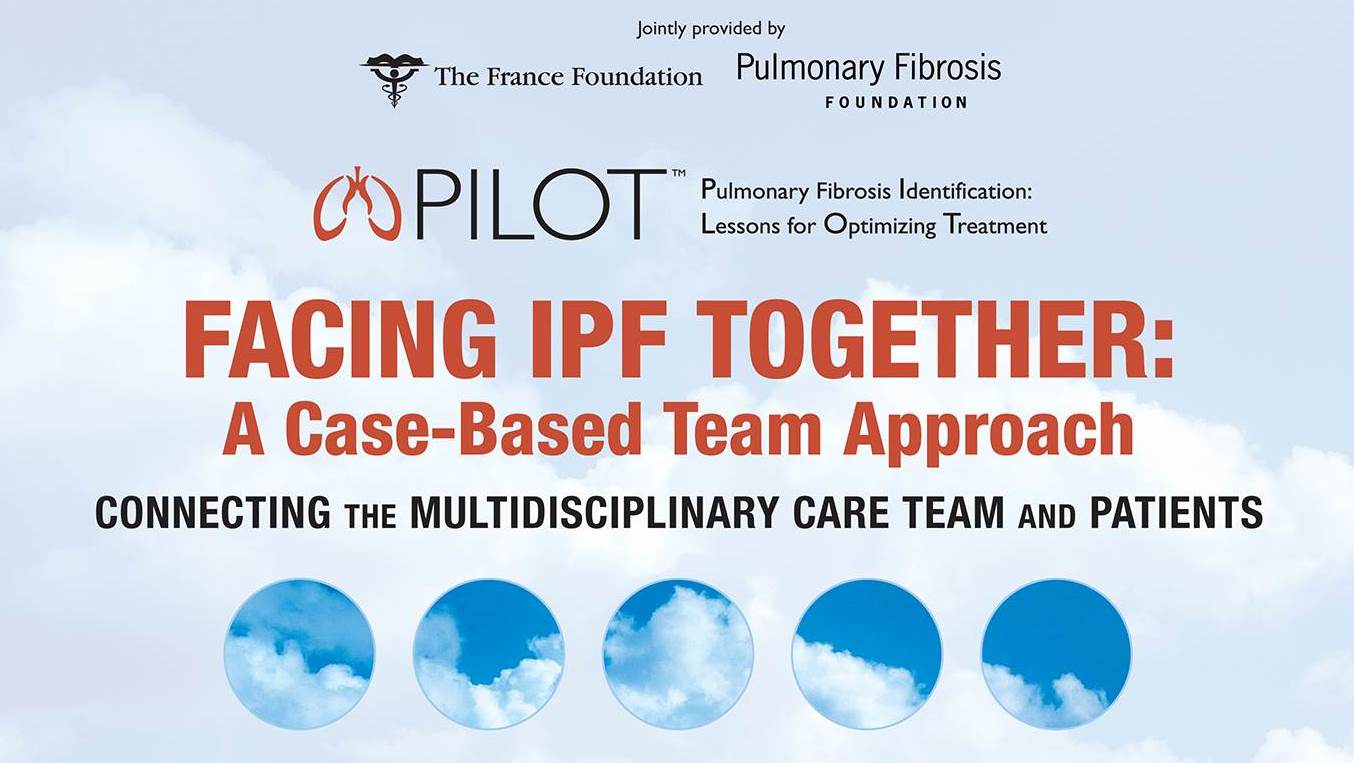 IPF Diagnosis and Treatment with Case Review
PILOT: Background
PILOT (Pulmonary Fibrosis Identification: Lessons for Optimizing Treatment) is a national education initiative driven by The France Foundation, an ACCME-accredited provider
Education focuses on the early and accurate diagnosis of IPF, while also addressing critical issues related to optimizing disease intervention and management
Led by experts in the IPF field, PILOT has attained a level of recognition and credibility across practitioner and patient communities that places it as one of the primary sources for timely and innovative education on IPF
In the 10+ years since its launch, PILOT has had over 13 million hits to its educational website, www.PILOTforIPF.org.
PILOT Steering Committee
Paul W. Noble, MD
Chair, Department of Medicine
Director, Women’s Guild Lung Institute
Cedars-Sinai Medical Center

Amy Olson, MD, MSPH 
Assistant Professor 
National Jewish Health
 
Luca Richeldi, MD, PhD 
Professor of Respiratory Medicine
Chair of Interstitial Lung Disease 
University of Southampton
 
Jeffrey James Swigris, DO, MS 
Associate Professor, Interstitial Lung Disease ProgramDirector, Interstitial Lung Disease Visiting Fellow’s ProgramCo-Director, Autoimmune Lung CenterDivision of Pulmonary MedicineNational Jewish Health
Jonathan Goldin, MD, PhD
Professor of Radiology, Medicine & 
Biomedical Physics ProgramExecutive Chair of Radiology (Clinical Care), 
Department of RadiologyUCLA Medical Center, Santa MonicaSanta Monica, California

David Lederer, MD, MS 
Herbert Irving Assistant Professor of Medicine and Epidemiology 
Associate Medical Director, Lung Transplant Program
Co-Director, Interstitial Lung Disease Program
Columbia University Medical Center/
New York Presbyterian Hospital
 
Kevin Leslie, MD
Professor of Laboratory Medicine & Pathology
Mayo Clinic
Steven Nathan, MD (Chair)
Medical Director, Lung Transplant Program
Director, Advanced Lung Disease Program
Inova Health System
 
A. Whitney W. Brown, MD
Pulmonologist
Inova Health System
 
Harold R. Collard, MD
Director of the Interstitial Lung Disease Program
UCSF Medical Center 
 
Kevin Flaherty, MD
Professor of Medicine
University of Michigan Health System
 
Marilyn K. Glassberg, MDProfessor of Medicine and SurgeryMiller School of Medicine, University of Miami
Pulmonary Fibrosis Foundation (PFF)A Collaborator in this Regional Activity
The PFF was founded in 2000 by brothers Albert Rose and Michael Rosenzweig, PhD, after the brothers experienced firsthand the devastating effects of PF, when their sister Claire passed away from the disease. Both brothers were also diagnosed with PF, and it was their vision and dedication that led to the creation of the Foundation.

The mission of the PFF is to serve as the trusted resource for the pulmonary fibrosis community by raising awareness, providing disease education, and funding research.
Learning Objectives
Apply current ATS/ERS criteria to the process for differentially 	diagnosing IPF 
Integrate histopathologic with high-resolution computed 	tomography (HRCT) data in the diagnosis of IPF when necessary
Explain disease progression and the heterogeneity of the disease
Examine emerging research related to IPF treatment
Select appropriate therapies that reflect current evidence and/or 	widely accepted guidelines that are individualized to patients
Utilize dose modification to manage side effects in patients
Recognize treatment success, disease progression, and        	when/if to switch therapy
Collaborate with patients and/or caregivers in                 	overcoming barriers to daily living
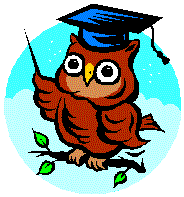 Continuing Medical Education
Accreditation Statement
This activity has been planned and implemented in accordance with the accreditation requirements and policies of the Accreditation Council for Continuing Medical Education (ACCME) through the joint providership of The France Foundation and the Pulmonary Fibrosis Foundation. The France Foundation is accredited by the ACCME to provide continuing medical education for physicians. 

Credit Designation 
Physicians
The France Foundation designates this live activity for a maximum of 3.5 AMA PRA Category 1 Credit(s) ™. Physicians should claim only the credit commensurate with the extent of their participation in the activity.

How to Claim Credit
Please complete the evaluation and return to The France Foundation staff or leave it on the Registration Desk outside the room.
Supported by an Educational Grant from Boehringer Ingelheim Pharmaceuticals, Inc.
Disclosure of Relevant Financial Relationships
It is the policy of The France Foundation to ensure balance, independence, objectivity, and scientific rigor in all its educational activities. All faculty, activity planners, content reviewers, and staff participating in this activity will disclose to the participants any significant financial interest or other relationship with manufacturer(s) of any commercial product(s)/device(s) and/or provider(s) of commercial services included in this educational activity. The intent of this disclosure is not to prevent a person with a relevant financial or other relationship from participating in the activity, but rather to provide participants with information on which they can base their own judgments. The France Foundation has identified and resolved any and all conflicts of interest prior to the release of this activity.
The following faculty have indicated relationships with industry relative to the content of this CME activity:
Kevin Flaherty, MD, MS, has received grants/research support from Boehringer Ingelheim Pharmaceuticals, Inc., Bristol-Myers Squibb, and InterMune/Genentech. He has also served as a consultant for Biogen, Boehringer Ingelheim Pharmaceuticals, Inc., FibroGen, InterMune/Genentech, Monroe Matrix, Roche, and Veracyte. He has received financial support from UpToDate®
Jonathan Goldin, MD, PhD, has served as a consultant for Boehringer Ingelheim Pharmaceuticals, Inc., Merck, and IMG.
David Lederer, MD, MS, has received grants/research support from Boehringer Ingelheim Pharmaceuticals, Inc., Fibrogen, Gilead, Global Blood Therapeutics, and the National Institute of Health. He has also served as a consultant for Boehringer Ingelheim Pharmaceuticals, Inc., Genentech/Roche, Gilead, Pharmakea, the Pulmonary Fibrosis Foundation, and Veracyte. 
Amy Olson, MD, has served on the advisory board for Genentech. She has also served on the speakers’ bureau for Boehringer Ingelheim Pharmaceuticals, Inc.

The following faculty have indicated they have no relationship with industry relevant to the content of this CME activity:
Kevin O. Leslie, MD
Case 1: James
71-year-old Male with Progressive Cough
Respiratory Symptoms began over past year
Cough
Worse when lying down at night and in the morning
Productive of mucus  - amount and color vary
Sometimes gets worse and associated with more dyspnea and seems to respond for period of time to antibiotics
Mild, intermittent chest burning/discomfort retrosternal

Past Medical/Social/Family History
Chronic sinusitis but otherwise healthy
No birds, molds, hot tubs but works as art teacher with some exposure to paints, oils, and dyes
60 pack year history of smoking, quit 1995

Physical Exam
Normal except mild basilar crackles without wheeze or rhonchi
[Speaker Notes: This patient has IPF by CT but also has other comorbidity.

I think most of his cough, sputum and response to antibiotics reflects chronic bronchitis and exacerbations.

He has chest pain but no evaluation for CAD

Possibility of GERD

So for this case trying to get audience to think beyond IPF

H - 100437048]
71-year-old Male with Progressive Cough
What is your initial diagnosis?

Chronic upper airway cough syndrome
COPD
Interstitial lung disease
Congestive heart failure
[Speaker Notes: H - 100437048]
71-year-old Male with Progressive Cough
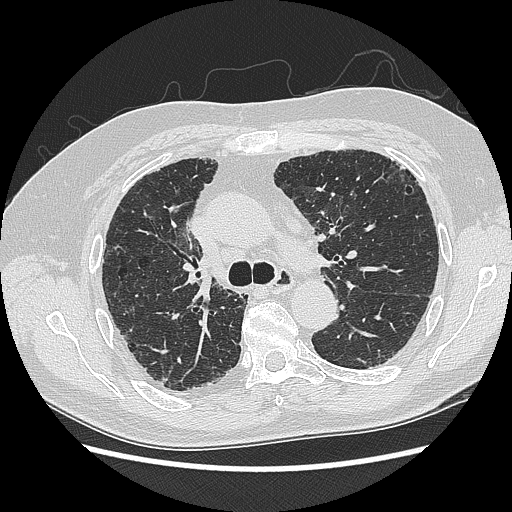 ECHO 
Normal left and right ventricular function 
Unable to estimate RVSP
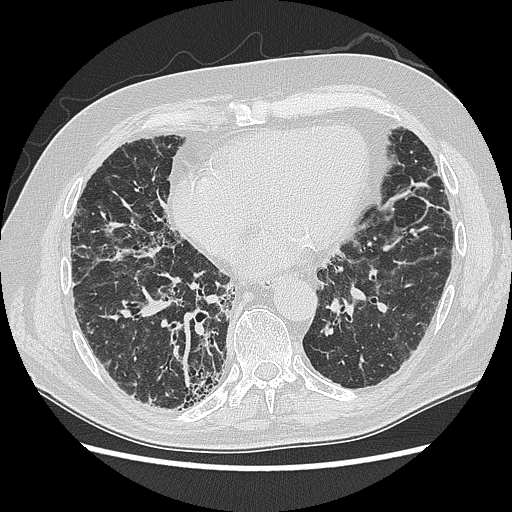 [Speaker Notes: HRCT Images]
71-year-old Male with Progressive Cough
Cough is related to chronic bronchitis and should be treated as COPD.

Agree 
Disagree
[Speaker Notes: H - 100437048]
71-year-old Male with Progressive Cough
He should be evaluated for ischemic heart disease.

Agree 
Disagree
[Speaker Notes: H - 100437048]
71-year-old Male with Progressive Cough
What about possible GERD?

I’m not worried at all and would not evaluate or treat
I would empirically treat with medication
I would order diagnostic testing such as pH monitoring
[Speaker Notes: H - 100437048]
When do you suspect ILD?
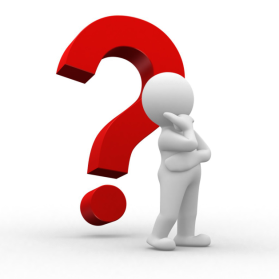 If a patient has Exertional SOB and/or Chronic Cough:
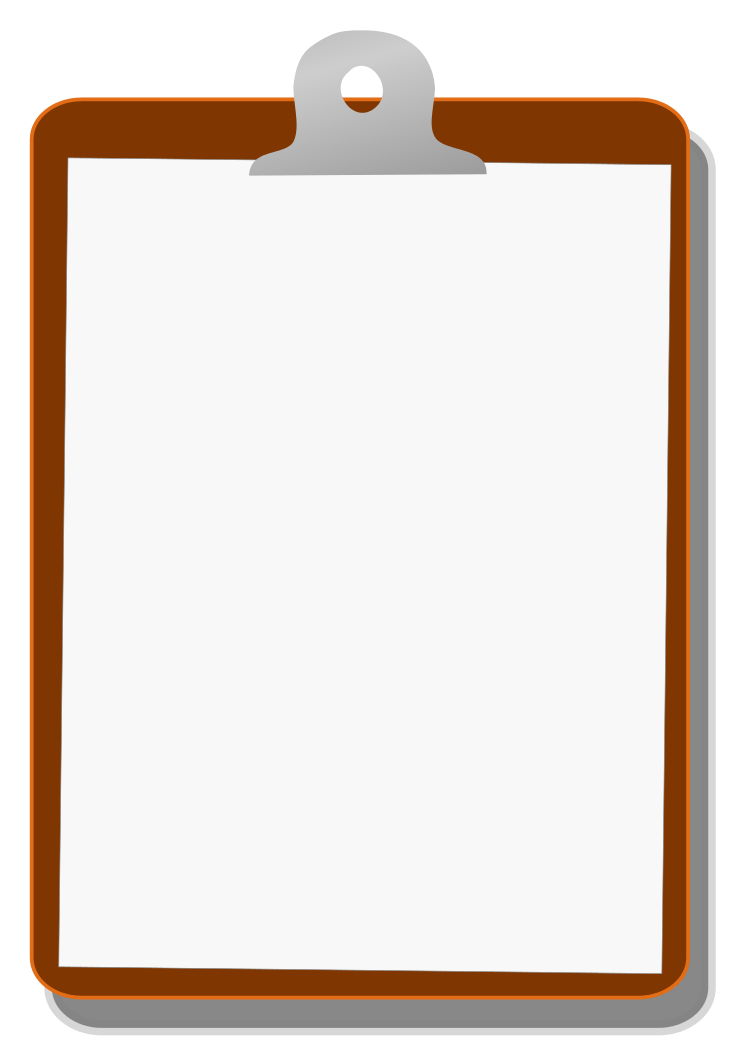 Listen carefully for crackles
Examine digits and joints for evidence of autoimmune disease
Order spirometry and DLCO
Order a chest x-ray
Do an informal hallway walk: desaturation ≥ 3% is abnormal
If any of the above suggest ILD, order HRCT
Courtesy of D. Lederer
[Speaker Notes: Dr. David Lederer recommends these early steps in the diagnosis of ILD.]
Which are the features of an HRCT?
[Speaker Notes: ATS/ERS HRCT recommendation for diffuse lung disease

Non-contrast
Scans obtained on full inspiration without respiratory motion
Contiguous or noncontiguous axial scans with thin sections, reconstructed at ≤ 2 cm intervals
Reconstructed slice collimation ≤ 2 mm
High-resolution reconstruction algorithm
Field of view to include lungs only
Expiratory scans are helpful to exclude lobular air trapping suggestive of hypersensitivity pneumonitis
Prone scans if dependent density obscures detail on supine images
Optional coronal and sagittal reconstructions if volumetric images are obtained


Raghu G, et al. Am J Respir Crit Care Med. 2011;183:788-824. Supplement]
Coronal HRCT
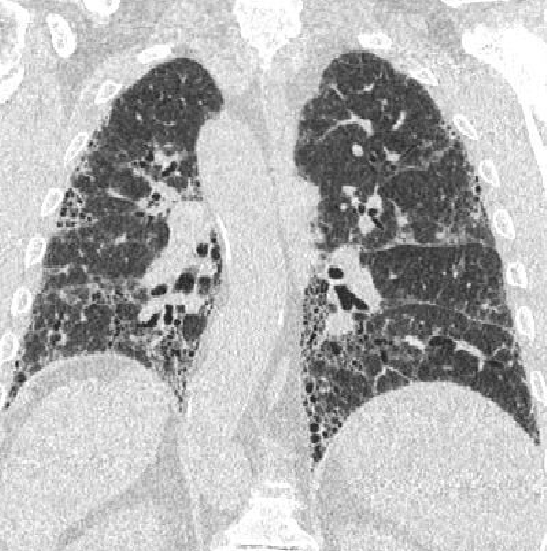 [Speaker Notes: During the stops in the movie the presenter should point out a feature and ask the participants to identify it. If it’s controversial or unclear a show of hands can encourage the participants to engage.]
Honeycombing is not always black and white!
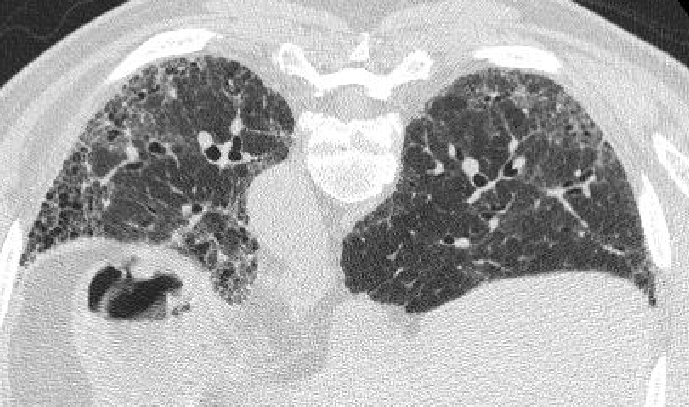 HRCT Criteria for UIP
Raghu G, et al, and the ATS/ERS/JRS/ALAT Committee on IPF. Am J Respir Crit Care Med. 2011;183:788-824
71-year-old Male with Progressive Cough
Respiratory Symptoms began over past year
Cough
Mild, intermittent chest burning/discomfort retrosternal

Past Medical/Social/Family History
Chronic sinusitis but otherwise healthy
No relevant exposures
60 pack/year history of smoking, quit 1995

Physical Exam
Normal except mild basilar crackles without wheeze or rhonchi
[Speaker Notes: This patient has IPF by CT but also has other comorbidity.

I think most of his cough, sputum and response to antibiotics reflects chronic bronchitis and exacerbations.

He has chest pain but no evaluation for CAD

Possibility of GERD

So for this case trying to get audience to think beyond IPF

H - 100437048]
Diagnosis of IPF
No alternative cause of ILD (eg, environmental exposures, CTD, drug toxicity)
UIP pattern on HRCT
Surgical lung biopsy not necessary 
Possible UIP pattern on HRCT with UIP on surgical lung biopsy (SLB)
SLB is not required for IPF diagnosis with HRCT finding of UIP
Raghu G, et al, and the ATS/ERS/JRS/ALAT Committee on IPF. Am J Respir Crit Care Med. 2011;183:788-824
What is your next step to establish James’ diagnosis?
Surgical lung biopsy 
Transbronchial biopsy 
Serologies (connective tissue disease, HP panel)
Referral to rheumatology
Diagnosis is clear, proceed to treatment
What is your next step to establish James’ diagnosis?
Surgical lung biopsy 
Transbronchial biopsy 
Serologies
Referral to rheumatology
Diagnosis is clear, proceed to treatment
His serologies were negative
What is your next step to establish James’ diagnosis?
Surgical lung biopsy 
Transbronchial biopsy 
Serologies (connective tissue disease, HP panel)
Referral to rheumatology
Diagnosis is clear, proceed to treatment
71-year-old Male with Progressive Cough
What is your final diagnosis?

Idiopathic Pulmonary Fibrosis
COPD – Chronic Bronchitis
Unstable Angina
GERD
[Speaker Notes: H - 100437048]
Attempt to Identify the Cause if ILD
Step 1: Perform a detailed history and physical
Step 3: Consider surgical lung biopsy
Step 2: Order relevant blood tests
Involve a multidisciplinary team at an ILD center to determine whether a surgical lung biopsy is required.
If a biopsy is performed, ask the surgeon to take multiple appropriately sized biopsies from 2-3 lobes (not just the lingual or middle lobe). Biopsy unaffected areas.  Do not biopsy only the most severely affected area. 
Have the biopsy reviewed by a pulmonary pathologist with expertise in ILD.
PFF Pocket Card, kindly provided by PFF.
Diagnostic Algorithm for IPF
Suspected IPF
Yes
Identifiable causes 
for ILD?
No
HRCT
JAMES
Possible UIP
Inconsistent w/UIP
Not UIP
Surgical Lung Biopsy
UIP
UIP
Probable UIP
Non-classifiable fibrosis
MDD
IPF
Not IPF
Raghu G, et al, and the ATS/ERS/JRS/ALAT Committee on IPF. Am J Respir Crit Care Med. 2011;183:788-824
Diagnostic Paradigm
IPF
[Speaker Notes: This diagnostic paradigm for IPF emphasizes the multidisciplinary nature of the process, as well as the opportunity for misdiagnosis if some of the stones are left unturned. Pathology, as seen in Maria’s case, is sometimes not required and is indicated in parentheses.]
71-year-old Male with Progressive Cough
In addition to discussing participation in clinical trials/registries, how should his IPF be treated?

Close monitoring of PFTs and symptoms without pharmaceutical treatment 
Recommend therapy with pirfenidone
Recommend therapy with nintedanib
Recommend therapy and discuss choice of nintedanib or pirfenidone with the patient
[Speaker Notes: H - 100437048]
Treating James
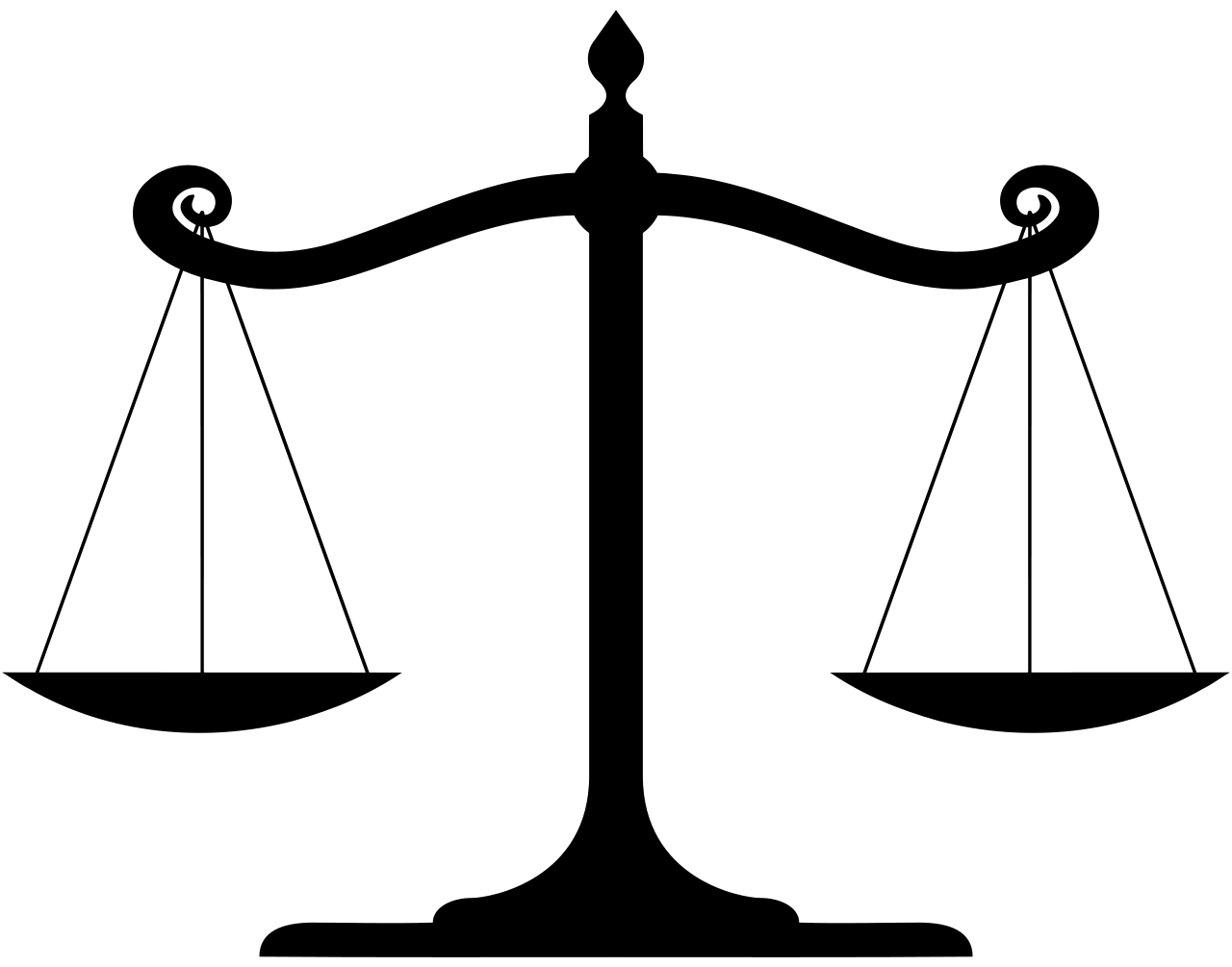 Nintedanib
(Ofev)
Pirfenidone
(Esbriet)
Primary ASCEND Endpoint Achieved
Primary Endpoint
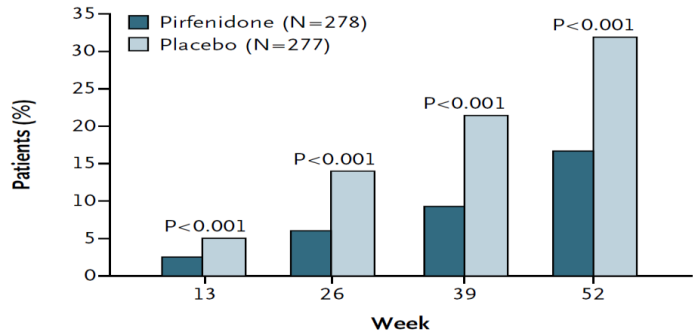 Patients with ≥ 10% FVC Decline or Death (%)
48% Relative
Reduction
Week
King TE, et al. N Engl J Med. 2014;370(22):2083-2092.
Common ASCEND Adverse Events
King TE, et al. N Engl J Med. 2014;370(22):2083-2092.
Update on Pirfenidone Efficacy: Change in FVCASCEND + CAPACITY 1 + CAPACITY 2
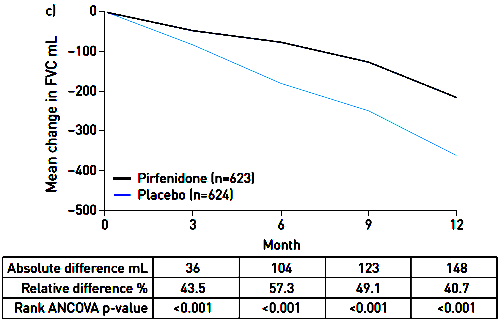 Δ = 148 mL 
P < 0.001
Noble PW, et al. Eur Respir J. 2016;47(1):243-253.
Update on Pirfenidone Efficacy: PFSASCEND + CAPACITY 1 + CAPACITY 2
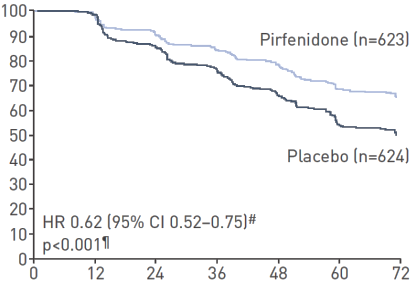 Patients, %
Week
Noble PW, et al. Eur Respir J. 2016;47(1):243-253.
Primary INPULSIS Endpoint Achieved
Annual Rate of Change of FVC
INPULSIS-2
INPULSIS-1
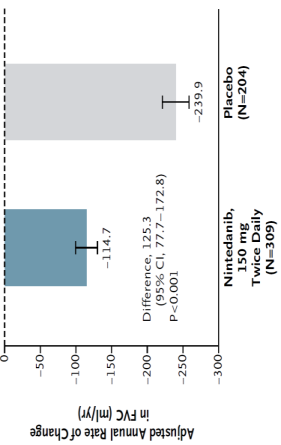 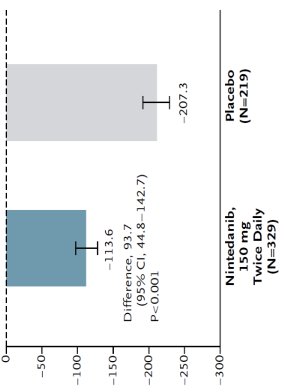 45% Relative
Reduction
52% Relative
Reduction
Nintedanib              Placebo
Richeldi L, et al. N Engl J Med. 2014;370(22):2071-2082.
Common INPULSIS Adverse Events
Richeldi L, et al. N Engl J Med. 2014;370(22):2071-2082.
Update on Nintedanib Efficacy: Change in FVCTOMORROW + INPULSIS Trials
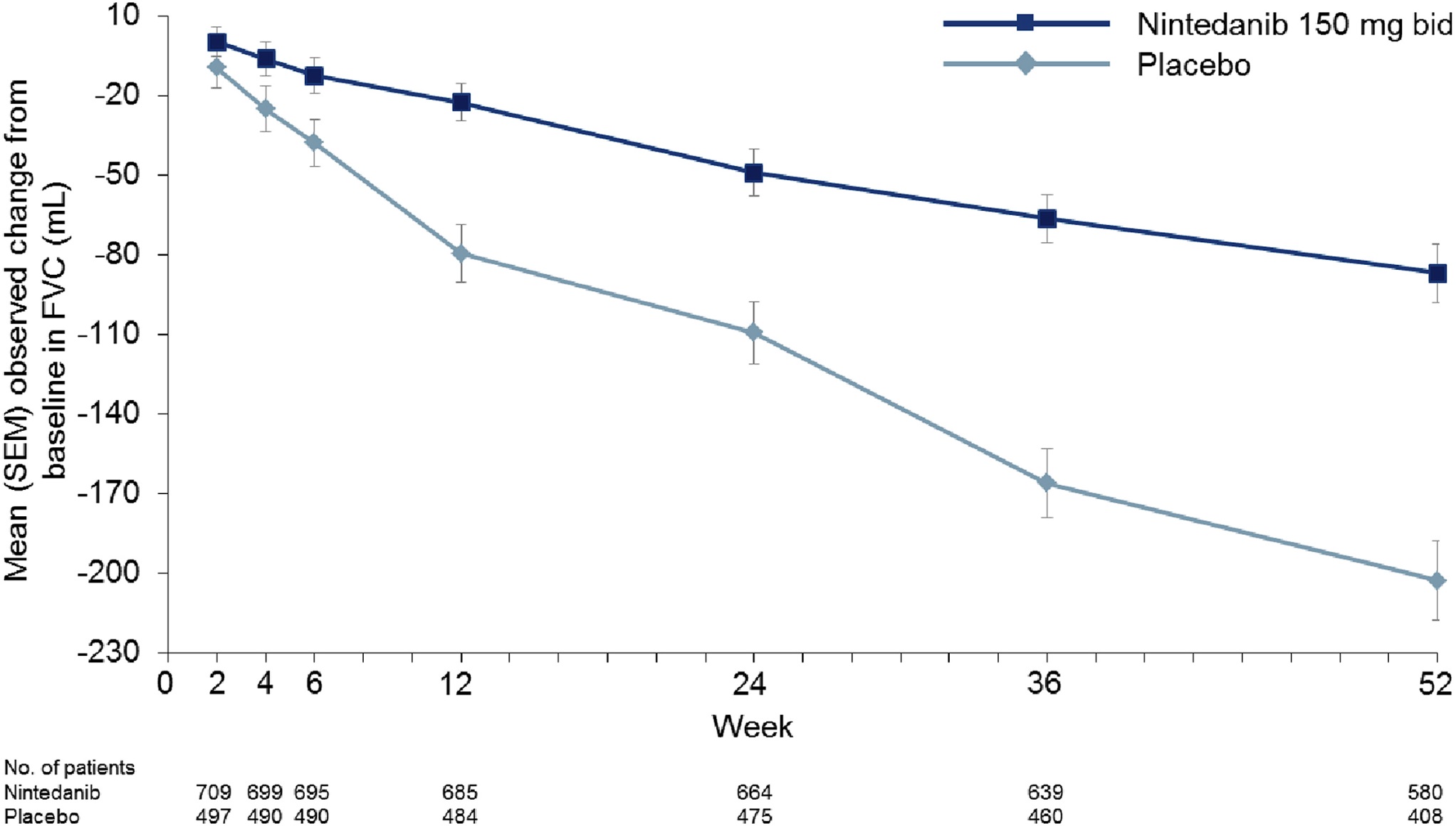 Δ = 111 mL/y 
P < 0.0001
Richeldi L, et al. Respir Med. 2016;113:74-79.
Update on Nintedanib Efficacy: PFSTOMORROW + INPULSIS Trials
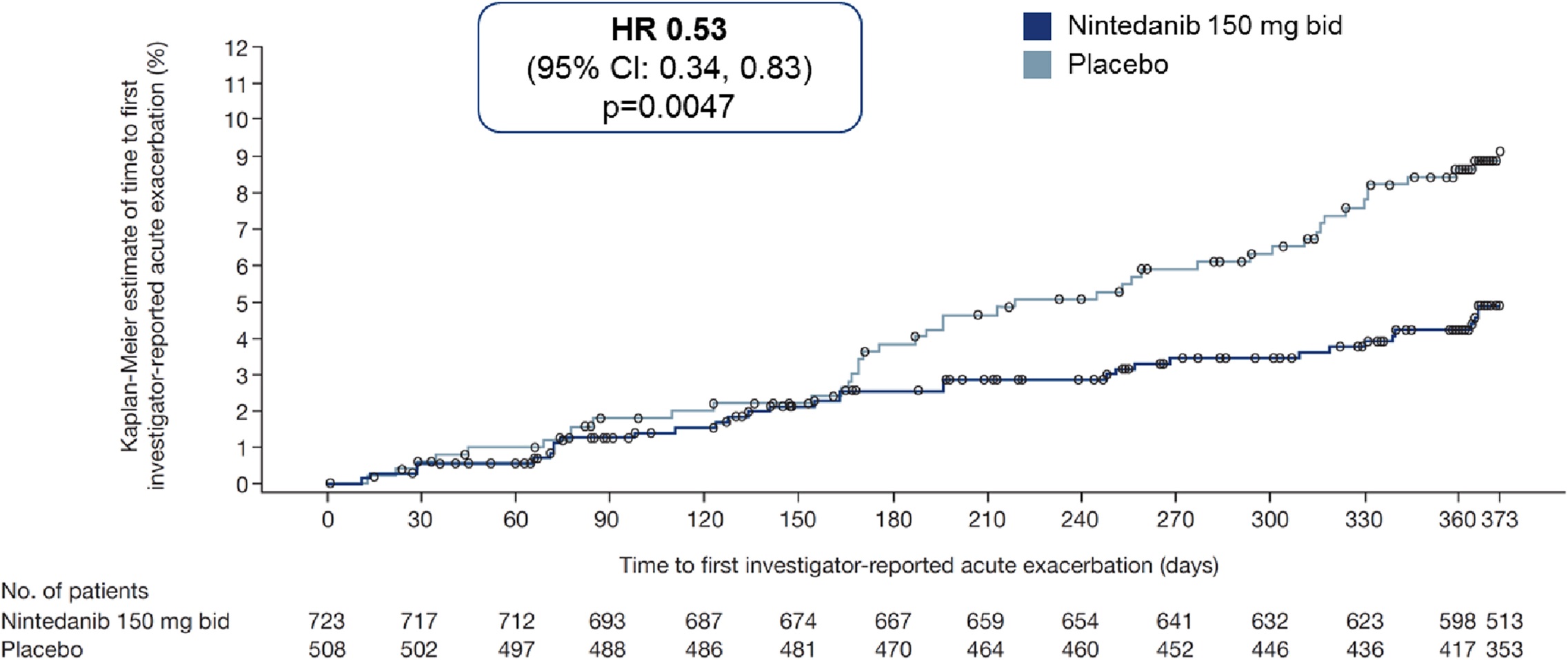 Richeldi L, et al. Respir Med. 2016;113:74-79.
Shared Decision-Making With James
James
Preferences
Side Effect Tolerance
Physician
Drug Efficacy
Side Effects
Comorbidities
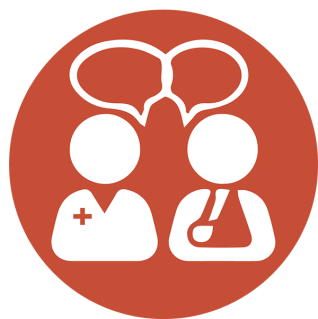 Which therapy would you recommend for James after seeing the evidence and exploring the patient’s preferences?
Physician and patient agreed on pirfenidone
Liver enzymes monitored monthly: normal 
He experienced some indigestion with pirfenidone, especially when taken on empty stomach
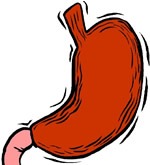 What is the best way to address James’ GI symptoms?
Hold pirfenidone
Dose reduction protocol
Switch to nintedanib
Switch to prednisone
Switch to prednisone/NAC/azathioprine
Managing Pirfenidone Side Effects
Dose reduction protocol was used 
Dose reduced
Instructed to take dose with food
Then titrated to therapeutic dose over 14 days
James reported no side effects after 3 months
Episodes of More Acute Decline Punctuate Periods of Stability or Slower Decline
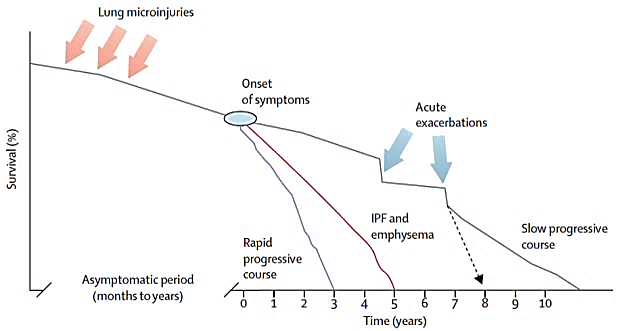 Episodes of acute decline, some of which may qualify as acute exacerbations
Survival (%)
King TE Jr, et al. Lancet. 2011;378(9807):1949-1961.
James Progresses
After 1 year PFTs decline: 
FVC =   2.28 (54%, > 10% decline)
FEV1 =   2.05 (72%)
HRCT shows progression

What is the best course for James?
 Continue pirfenidone
 Increase pirfenidone dose
 Switch to nintedanib
 Add NAC to pirfenidone
Pirfenidone Effect After FVC Decline6 Months After FVC Decline ≥ 10%
Nathan SD, et al. Thorax. 2016;71(5):429-435.
IPF Management
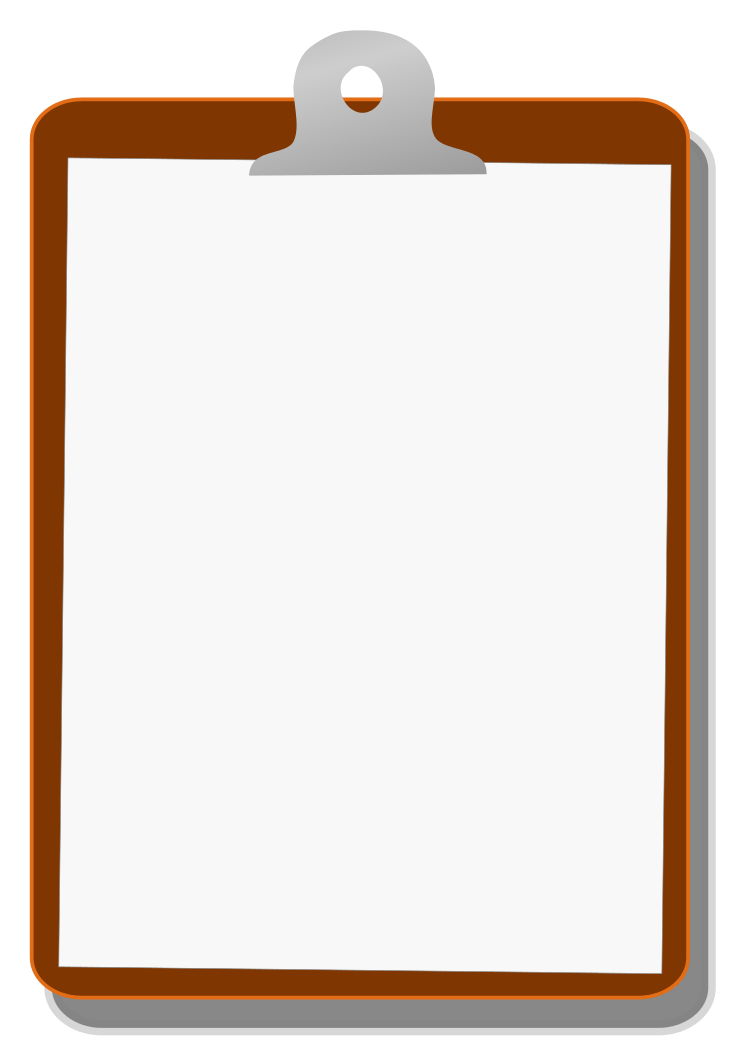 Risk factor reduction
Smoking cessation
Healthy weight 
Patient education 
Advocacy group involvement
Focus on comorbidities
GERD, OSA, CAD, PH, VTE, etc.
Supplemental oxygen
Pulse oximeter
Consider nocturnal oximetry or polysomnography
Influenza and pneumococcal vaccination 
Nintedanib or pirfenidone?
Pulmonary rehabilitation	
Clinical trials			
Lung transplant evaluation	
Mental health needs
Support groups
Online resources
Address end-of-life issues 
Palliative care 
Hospice care
Living will
James Summary
Clinical and serologic features plus definite UIP on HRCT enabled definitive diagnosis without histology 
Shared decision-making, recognizing comorbidities and patient preference led to choice of pirfenidone 
Side effects managed with dose reduction and titration 
IPF progressed despite therapy 
Therapy was continued despite progression
Case 2: William
Presentation
63-year-old man
Cough for 2 years prior
Progressive breathlessness for 6 months prior
Initial evaluation in San Diego
Seen and diagnosed with allergies and post-nasal drip
Moved to Colorado, significant worsening of cough and breathlessness
Cough syncope
Can’t walk a flight of stairs
Came to you for diagnosis and therapy
History
PMHx
DJD of his knees
Recent diagnosis of OSA
GERD
No relevant exposures
No smoking history
Current medications
 Hydrocodone/homatropine 							cough syrup
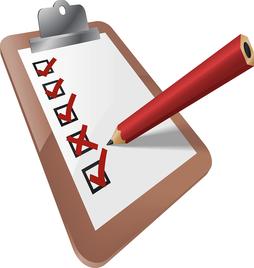 Physical Examination
BP = 123/72, HR = 63, RR = 16, SpO2 = 91 % on room air at 5,280 feet elevation

Pertinent findings
Inspiratory crackles at bases bilaterally
No edema, clubbing, skin thickening, or rash
No joint deformities or evidence for synovitis
Data
TLC =  3.92 L (63%)
FVC =  2.85 L (65%)
FEV1 =  2.54 L (78 %)
FEV1/FVC = 89%
DLCO =   21.14 (66 %)
DL/VA = 98 %
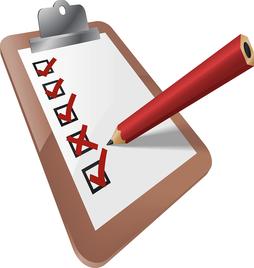 Coronal Images
Coronal Images
Coronal Images
Coronal Images
Coronal HRCT
IMPRESSION: 
Relatively diffuse fibrosing interstitial pneumonia characterized by architectural distortion, fine reticular abnormality and lobular mosaicism. Cumulative findings suggest chronic fibrotic hypersensitivity pneumonitis as an underlying etiology. Other differentials would include drug reaction, collagen vascular disease and familial fibrosis 
Central pulmonary artery prominence. Correlate for pulmonary hypertension 
Coronary artery and aortic calcifications
Findings suggesting GERD
[Speaker Notes: I’ll have David help me load the entire scan]
Axial HRCT
Axial HRCT
Axial HRCT
Axial HRCT
Axial HRCT
Axial HRCT
Axial HRCT
Air Trapping
Expiratory
Inspiratory
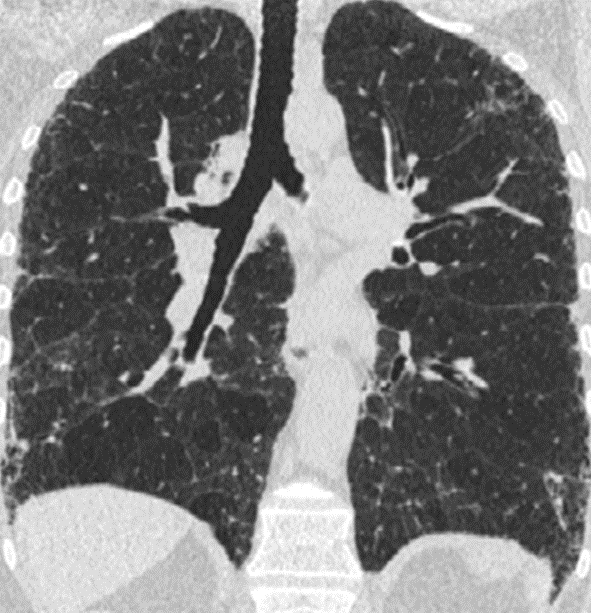 On the basis of these features, what is your rating of William’s UIP?
UIP
Possible UIP
Inconsistent with UIP
What is your next step to establish William’s diagnosis?
Surgical lung biopsy 
Transbronchial biopsy 
Serology
Referral to rheumatology
Diagnosis is clear, proceed to treatment
Negative
What is your next step to establish William’s diagnosis?
Surgical lung biopsy 
Transbronchial biopsy 
Serology
Referral to rheumatology
Diagnosis is clear, proceed to treatment
Diagnostic Algorithm for IPF
Suspected IPF
Yes
Identifiable causes 
for ILD?
No
HRCT
Possible UIP
Inconsistent w/UIP
Not UIP
Surgical Lung Biopsy
UIP
UIP
Probable UIP
Non-classifiable fibrosis
MDD
IPF
Not IPF
Raghu G, et al, and the ATS/ERS/JRS/ALAT Committee on IPF. Am J Respir Crit Care Med. 2011;183:788-824
Histopathology
Normal Lung
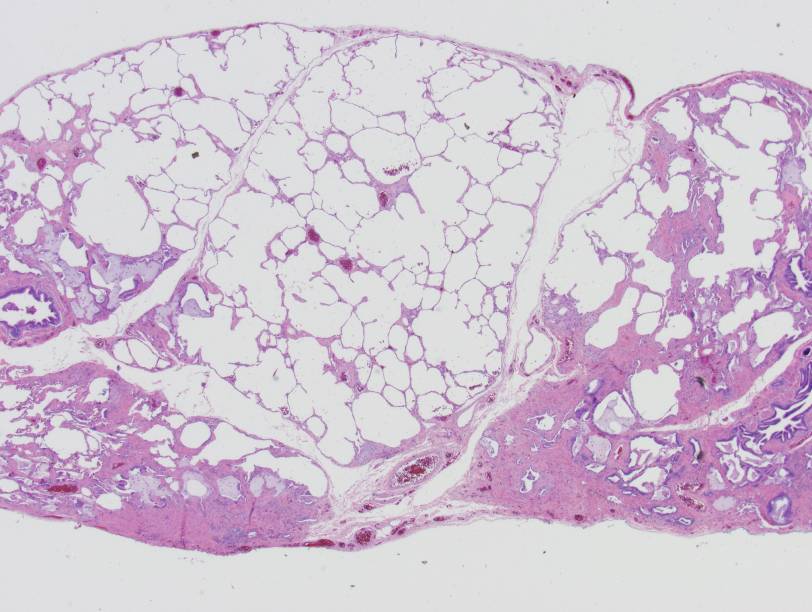 Micro Honeycombing
THIS IS UIP
Temporal heterogeneity

Microscopic honeycombing

Dense subpleural pink scar

Fibroblast foci (at the edge of dense scar)
Dense scar
Fibroblast focus
Dense scar
Histopathology Summary
Lung, right upper, middle and lower lobe wedge biopsies
Patchy chronic fibrosing interstitial pneumonia associated with early honeycomb change

COMMENT:
Fibroblastic activity is seen occasionally in histologic sections from all lobes, the overall morphology is most consistent with usual interstitial pneumonia (UIP)
[Speaker Notes: Steve Groshong is getting me the pathology slides that indicated UIP.]
Diagnosis of IPF by HRCT and Lung Biopsy
Histopathologic Pattern
Radiologic Pattern
Raghu G, et al, and the ATS/ERS/JRS/ALAT Committee on IPF. Am J Respir Crit Care Med. 2011;183:788-824
“Inconsistent” HRCT Scans are not Uncommon in Patients with IPF
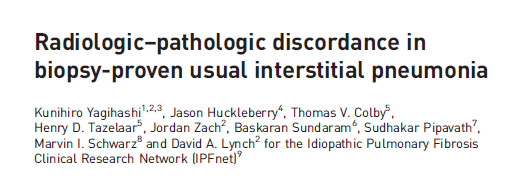 241 cases of IPF (from the IPFnet)
Most common inconsistent finding was mosaicism (72%)
Yagihashi K, et al.  Eur Respir J. 2016;47:1189-1197.
[Speaker Notes: Radiologic–pathologic discordance in
biopsy-proven usual interstitial pneumonia
Kunihiro Yagihashi1,2,3, Jason Huckleberry4, Thomas V. Colby5,
Henry D. Tazelaar5, Jordan Zach2, Baskaran Sundaram6, Sudhakar Pipavath7,
Marvin I. Schwarz8 and David A. Lynch2 for the Idiopathic Pulmonary Fibrosis
Clinical Research Network (IPFnet)9

ABSTRACT The aim of this study was to compare the clinical, radiological and histological findings in a
large population of subjects enrolled during a multicentre study of idiopathic pulmonary fibrosis, with a
focus on discordance between imaging and histologic diagnoses of usual interstitial pneumonia (UIP).
Two independent radiologists retrospectively reviewed 241 subjects who underwent high-resolution
computed tomography (HRCT) and surgical lung biopsies. HRCT findings were classified as UIP, possible
UIP and inconsistent with UIP. Histological findings were classified as definite, probable, possible and not
UIP.
Of the 241 cases, 102 (42.3%) had HRCT findings of UIP, 64 (26.6%) had possible UIP and 75 (31.1%)
were inconsistent with UIP. Among those with UIP on HRCT, 99 (97.1%) had histologically definite or
probable UIP (concordant group), and 71 (94.7%) of those with “inconsistent” HRCT features had
histologically definite or probable UIP (discordant group). Discordant subjects were slightly younger and
less likely to be smokers than concordant subjects, but no survival differences were identified.
In this population of patients enrolled with a diagnosis of idiopathic pulmonary fibrosis, 94.7% of those
with HRCT findings “inconsistent with UIP” demonstrated histological UIP. This suggests that the term
“inconsistent with UIP” is misleading.]
INPULSIS Analysis: Potential New Criteria for Diagnosis?
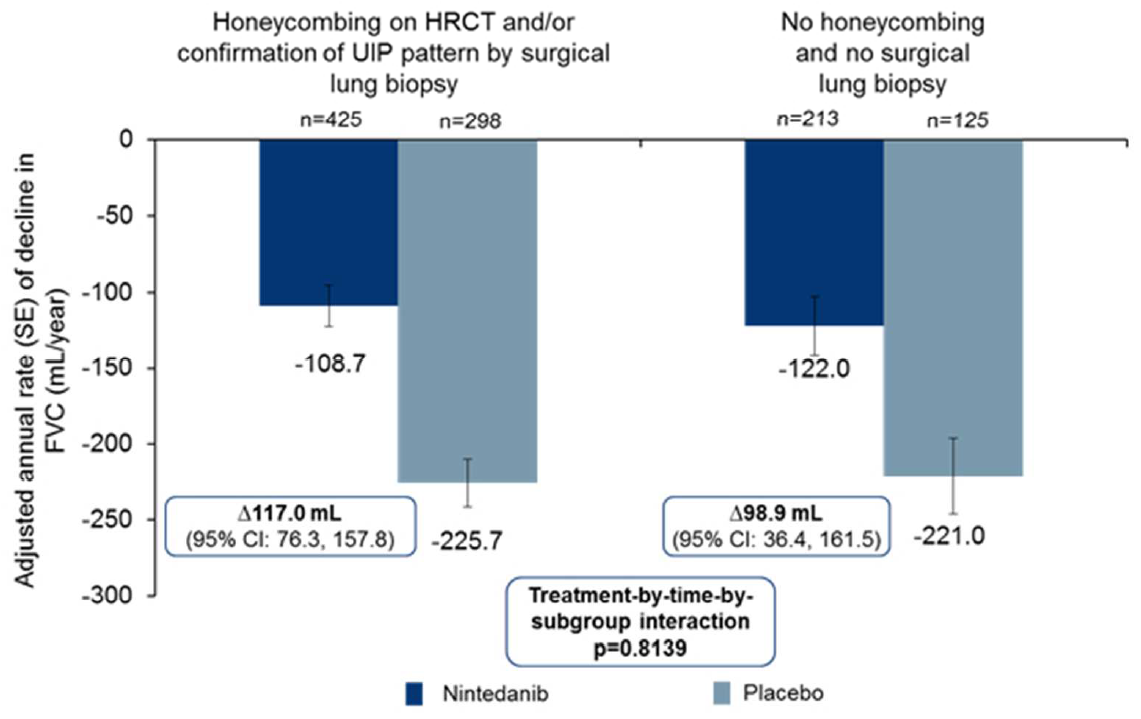 Raghu G, et al. Am J Respir Crit Care Med. 2016 Jun 22. [Epub ahead of print].
[Speaker Notes: Effect of Nintedanib in Subgroups of Idiopathic Pulmonary Fibrosis by Diagnostic Criteria.
Raghu G1, Wells AU2,3, Nicholson AG2,4, Richeldi L5, Flaherty KR6, Le Maulf F7, Stowasser S8, Schlenker-Herceg R9, Hansell DM
Am J Respir Crit Care Med. 2016 Jun 22. [Epub ahead of print]


What does this study add to the field?
• These are the first data to show that the progression of disease is the same in placebo-treated patients with IPF with features of possible UIP with traction bronchiectasis on HRCT as in patients with honeycombing on HRCT and/or confirmation of UIP by surgical lung biopsy.
• Nintedanib has a consistent treatment effect in patients diagnosed with IPF who have features of possible UIP with traction bronchiectasis on HRCT as in patients
who have honeycombing on HRCT and/or confirmation of UIP by surgical lung biopsy.

Abstract
Rationale: In the absence of a surgical lung biopsy, patients diagnosed with idiopathic
pulmonary fibrosis (IPF) in clinical practice could participate in the INPULSIS® trials of
nintedanib if they had honeycombing and/or traction bronchiectasis plus reticulation,
without atypical features of usual interstitial pneumonia (UIP), on high-resolution
computed tomography (HRCT). Thus the patients in these trials represented patients
with definite UIP and a large subgroup of patients with possible UIP.
Objective: We investigated the potential impact of diagnostic subgroups on the
progression of IPF and effect of nintedanib.
Methods: Post-hoc subgroup analysis of patients with honeycombing on HRCT and/or
confirmation of UIP by biopsy versus patients without either, using pooled data from the
INPULSIS® trials.
Measurements and main results: 723 (68.1%) patients had honeycombing and/or
biopsy and 338 (31.9%) had no honeycombing or biopsy. In these subgroups,
respectively, the adjusted annual rate of decline in forced vital capacity (FVC) in
patients treated with placebo was −225.7 mL/year and −221.0 mL/year, and the
nintedanib versus placebo difference in adjusted annual rate of decline in FVC was
117.0 mL/year (95% CI: 76.3, 157.8) and 98.9 mL/year (95% CI: 36.4, 161.5). There
was no significant treatment-by-subgroup interaction (p=0.8139). Adverse events were
similar between subgroups.
Conclusion: Patients with IPF diagnosed in clinical practice who have possible UIP
with traction bronchiectasis on HRCT and have not undergone surgical lung biopsy
have disease that progresses in a similar way, and responds similarly to nintedanib, as
patients with honeycombing on HRCT and/or confirmation of UIP by biopsy.]
Shared Decision-Making With William
William
Preferences
Side Effect Tolerance
Lifestyle
Physician
Drug Efficacy
Side Effects
Comorbidities
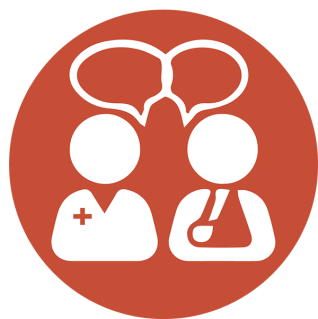 Treating William
William expressed a preference for nintedanib 
Regular sun exposure
Lower pill burden
Constipation 
He was started on 150 mg 2x daily
After 3 weeks he complained of diarrhea
What is the best way to manage William’s diarrhea?
Hold nintedanib 
Dose reduction protocol
Switch to pirfenidone
Switch to prednisone
Switch to prednisone/NAC/azathioprine
Treating William
Management
Dose reduced to 100 mg 2x daily with loperamide
Diarrhea subsided after 1 week 
Dose escalated to 150 mg 2x daily after 2 weeks 
Strategy was successful 
No further side effects reported
No liver enzyme abnormalities
How often do you monitor patients with IPF after the initial medication period?
Every 3 months
Every 6 months
Every 12 months
Upon clinical worsening
Monitoring for Disease Progression
Every 3 months:
PFTs (at least FVC and DLCO) 
6MWT (distance/nadir saturation)
O2 requirement during activity 
Comorbidities
Consider dyspnea questionnaire (UCSD)
Consider periodic overnight pulse oximetry to assess for nocturnal desaturation 
HRCT
Upon suspicion of clinical worsening
At Each Visit…
Ask yourself and your patient: 
Are we still comfortable with what we’re doing?
Assess quality of life, barriers
Side effects of medications
Should we change anything?
Are there data to support doing anything different?

Determine whether your patient is progressing
If unsure, bring them back in 6 weeks and get another data point
William Progresses Slowly
FVC continued to decline 
12 months: 	61 %
24 months:  56 %
HRCT shows progression
William reports that his SOB is “a little bit worse”
Important to manage patient expectations
William’s Summary
HRCT was inconsistent with UIP 
SLB performed for diagnosis
Histology revealed UIP
Outdoor lifestyle, and patient preferences led to choice of nintedanib
GI side effects managed with dose reduction and loperamide   
IPF progressed during therapy
Q & A
The 2 available therapies have similar efficacy. How can we decide between them?
How do we decide when to switch medications?
How can we distinguish between treatment failure and disease progression in an individual patient?
In what fraction of cases is the dose reduction protocol effective for each drug?
Conclusions
Diagnosis
Histology is sometimes necessary to establish diagnosis
Multidisciplinary team discussions lead to better diagnoses
Exclusion of other ILD causes is required: Thorough history, exam, serology, and proper HRCT protocol  

Treatment decisions depend on patient factors and preferences: Shared Decision-Making
Side effects
Comorbidities 
Lifestyle

Pirfenidone and nintedanib slow disease progression
Side effects are usually manageable
Disease progression is variable
Resources
Educational resources, including this slide deck
www.pilotforipf.org
Pulmonary Fibrosis Foundation, including patient registry
http://www.pulmonaryfibrosis.org/ 
Clinical trials
www.clinicaltrials.gov
Case 3: Theresa
Theresa Presentation
56-year-old woman
Presentation
 Progressive shortness of breath on exertion for 6 months
 Dry hacking cough for 3 months 
Referred from primary care
Theresa: Workup
Medical History 
 Obesity
 Depression
 Obstructive sleep apnea

You suspect ILD and order an HRCT
Physical Exam
Resting SpO2 94% breathing room air
Bibasilar crackles
No clubbing
PFT Results 
FVC = 1.64 L (48%)
FEV1 = 1.40 L (51%) 
FEV1/FVC = 86%
DLCO = 5.9 (22%)
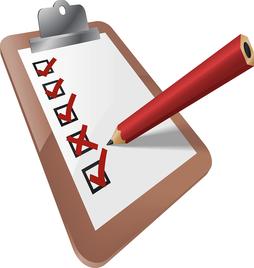 Axial HRCT
[Speaker Notes: https://www.dropbox.com/sh/t7zvc9ylg7l9hr9/AAAWVmKsFymY-H4BRXnSOeCya?dl=0]
Axial HRCT
[Speaker Notes: https://www.dropbox.com/sh/t7zvc9ylg7l9hr9/AAAWVmKsFymY-H4BRXnSOeCya?dl=0]
Axial HRCT
[Speaker Notes: https://www.dropbox.com/sh/t7zvc9ylg7l9hr9/AAAWVmKsFymY-H4BRXnSOeCya?dl=0]
Axial HRCT
[Speaker Notes: https://www.dropbox.com/sh/t7zvc9ylg7l9hr9/AAAWVmKsFymY-H4BRXnSOeCya?dl=0]
Axial HRCT
[Speaker Notes: https://www.dropbox.com/sh/t7zvc9ylg7l9hr9/AAAWVmKsFymY-H4BRXnSOeCya?dl=0]
Axial HRCT
[Speaker Notes: https://www.dropbox.com/sh/t7zvc9ylg7l9hr9/AAAWVmKsFymY-H4BRXnSOeCya?dl=0]
Axial HRCT
[Speaker Notes: https://www.dropbox.com/sh/t7zvc9ylg7l9hr9/AAAWVmKsFymY-H4BRXnSOeCya?dl=0]
Axial HRCT
[Speaker Notes: https://www.dropbox.com/sh/t7zvc9ylg7l9hr9/AAAWVmKsFymY-H4BRXnSOeCya?dl=0]
Axial HRCT
[Speaker Notes: https://www.dropbox.com/sh/t7zvc9ylg7l9hr9/AAAWVmKsFymY-H4BRXnSOeCya?dl=0]
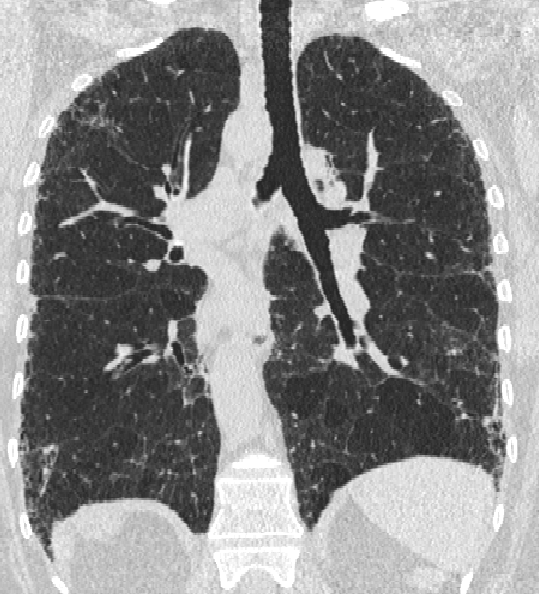 HRCT Criteria for UIP
Raghu G, et al, and the ATS/ERS/JRS/ALAT Committee on IPF. Am J Respir Crit Care Med. 2011;183:788-824
On the basis of all the information you have gathered, you diagnose IPF. What is the best treatment option?
Prednisone
NAC/prednisone/azathioprine
Nintedanib
Pirfenidone
Either nintedanib or pirfenidone, depending on patient preference
Treatment Decision
You use shared decision-making and prescribe nintedanib
Theresa returns after 3 months with increased SOB
On follow-up exam, you now hear inspiratory squeaks
What is your next step to refine Theresa’s diagnosis? (choose all that apply)
Expiratory HRCT
Detailed social, exposure, and medical history
Surgical lung biopsy
Serology for CTD
Diagnosis is clear, proceed to treatment
Expiratory
HRCT
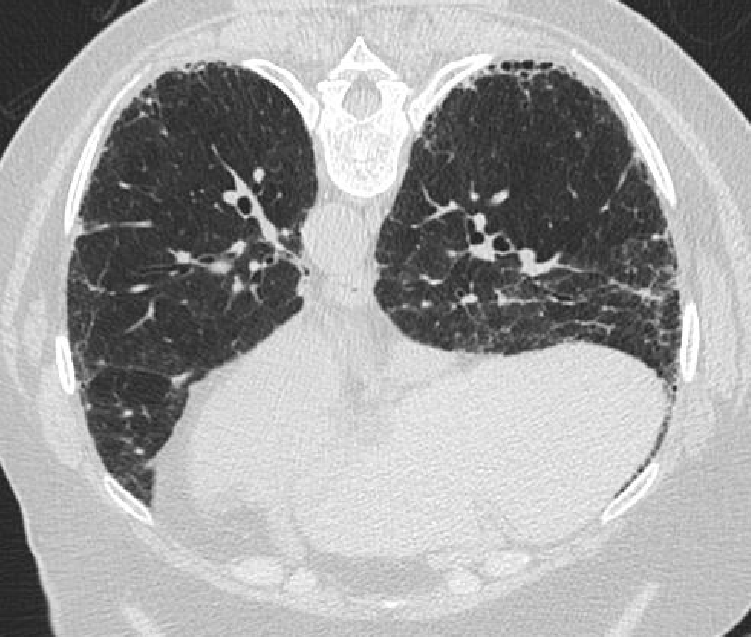 Additional Findings
Expiratory HRCT reveals gas trapping
No birds in the home, but Theresa has worked as a volunteer in the local zoo aviary for 15 years
HP panel is positive for serum precipitants to pigeons

You change your diagnosis from IPF to chronic hypersensitivity pneumonitis
Theresa Summary
An inadequate clinical workup plus definite UIP on HRCT led to a wrong diagnosis of IPF
Several features were missed
Environmental (bird) exposure
Gas trapping on expiratory HRCT
Serologies 

After a complete workup a correct diagnosis of chronic HP was made